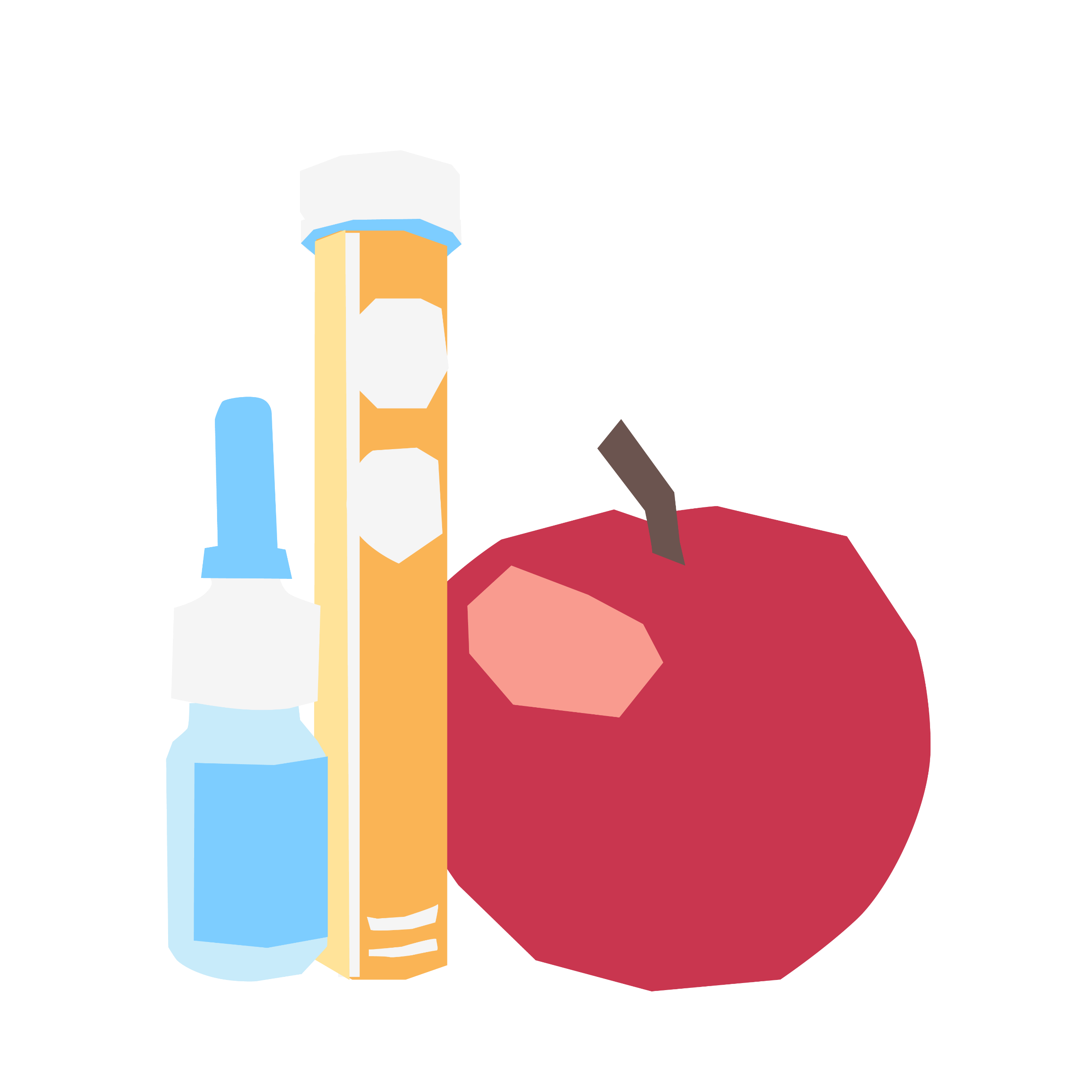 Sjukdom
En anmälan vid sjukdom kan göra skillnad. 
Se till att ingen missar ersättning!
afa.se
1
fortsSjukförsäkring enligt avtal
Gäller oavsett diagnos – ingen hälsoprövning
Kvalifikationstid – 90 dagars anställning
Sjukskriven med rätt till sjukpenning
Försäkringsskydd upp till ca 2 år efter att anställningen upphört
Aldrig för sent att anmäla
Gäller till 66 år
2
Sjukförsäkring enligt avtal
Den anställda anmäler själv på afaforsakring.se
Ca 10% av lönen under långvarig sjukskrivning:
fr o m dag 91 för tillsvidareanställda
fr o m dag 15 för timavlönade (utan sjuklön enligt AB)                     
Ca 15% av lönen vid sjukersättning
3
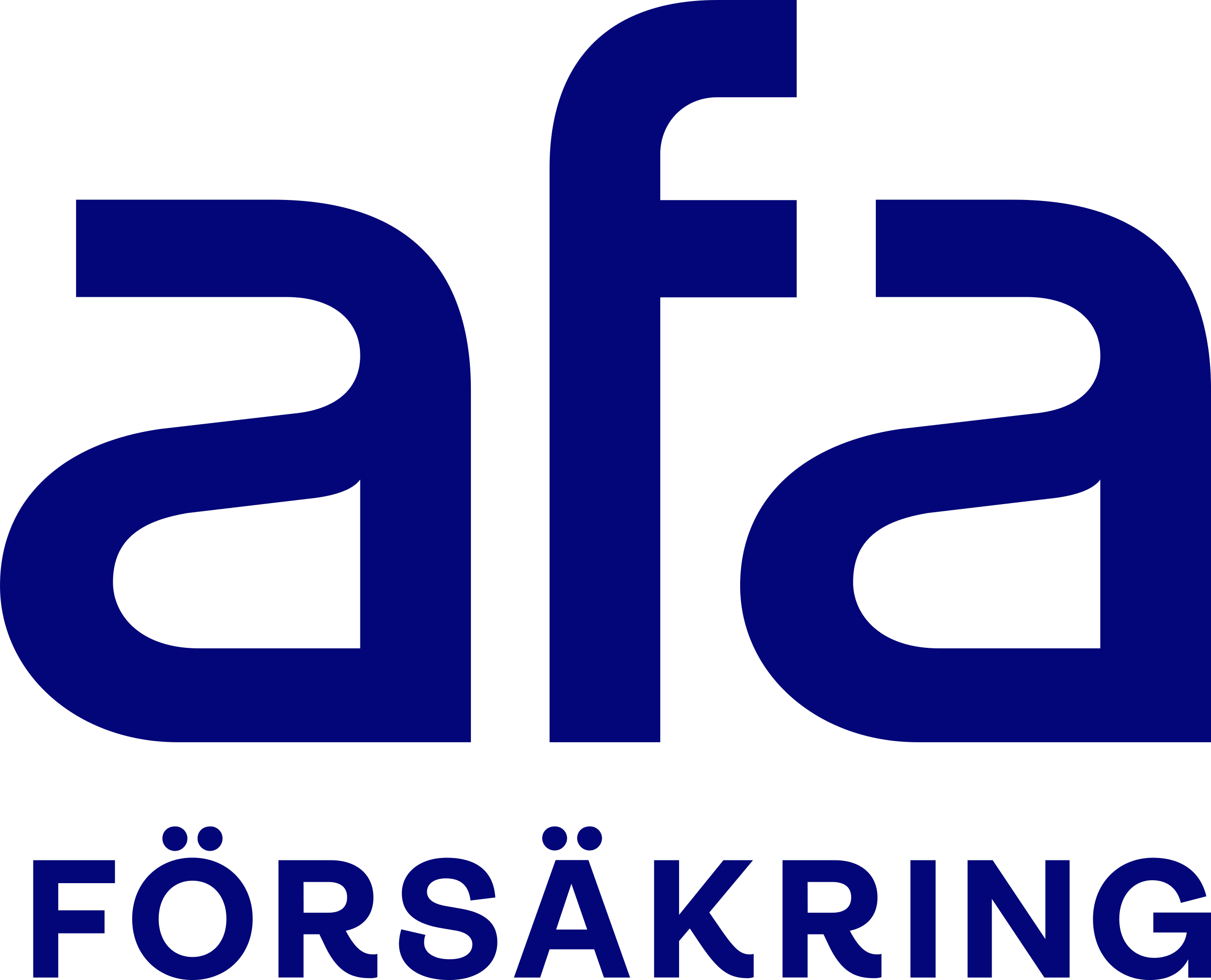 Utmattningssyndrom/depression
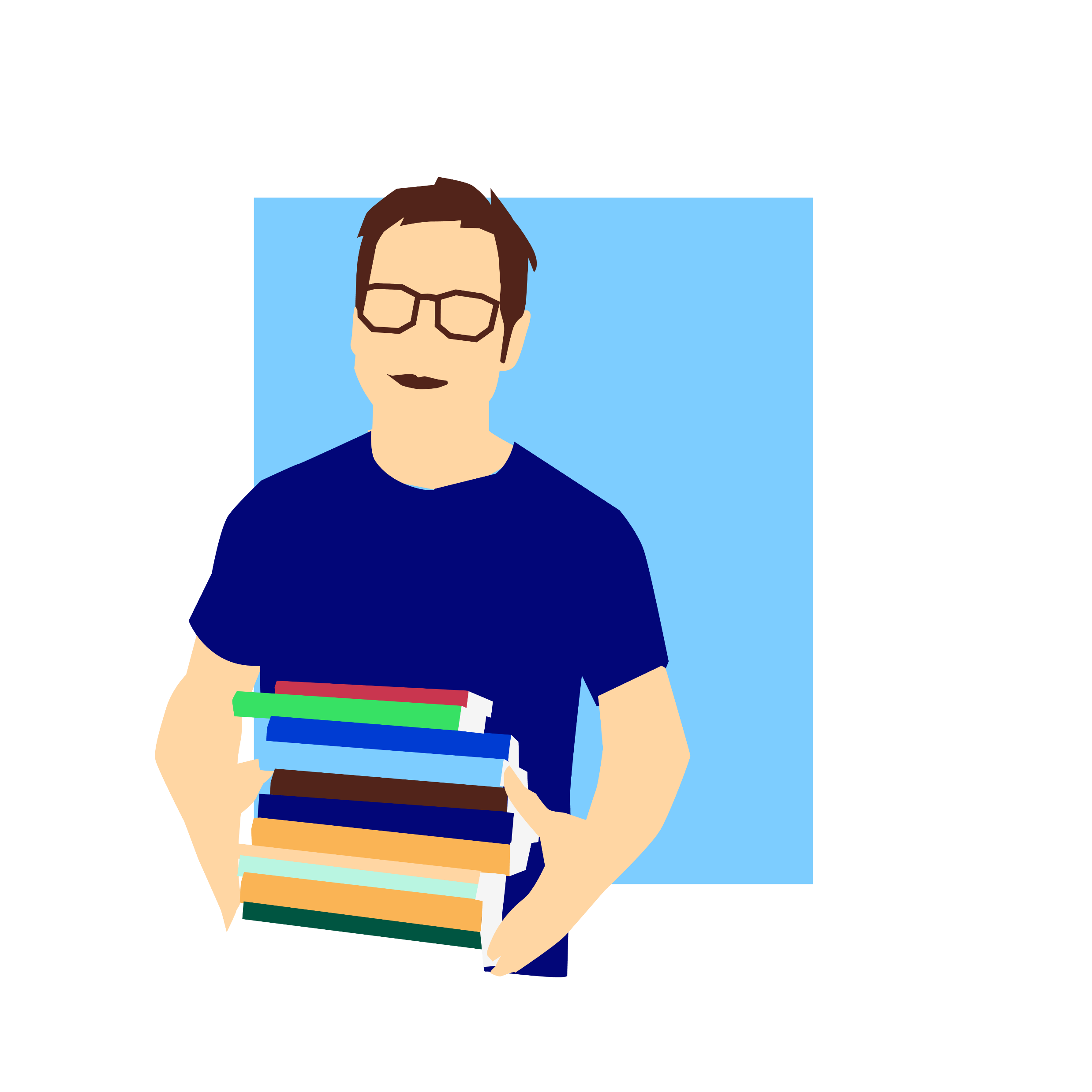 Mellanstadieläraren Daniel drabbades av utmattningssyndrom/depression.

Yrke: Mellanstadielärare
Ålder: 38 år
Månadslön: 36 000 kr
Sjukskrivning: 11 månader
Kostnader: Läkarvård och mediciner på 1 200 kr
Efter sjukskrivning: Efter sjukskrivningen återgick han i arbete
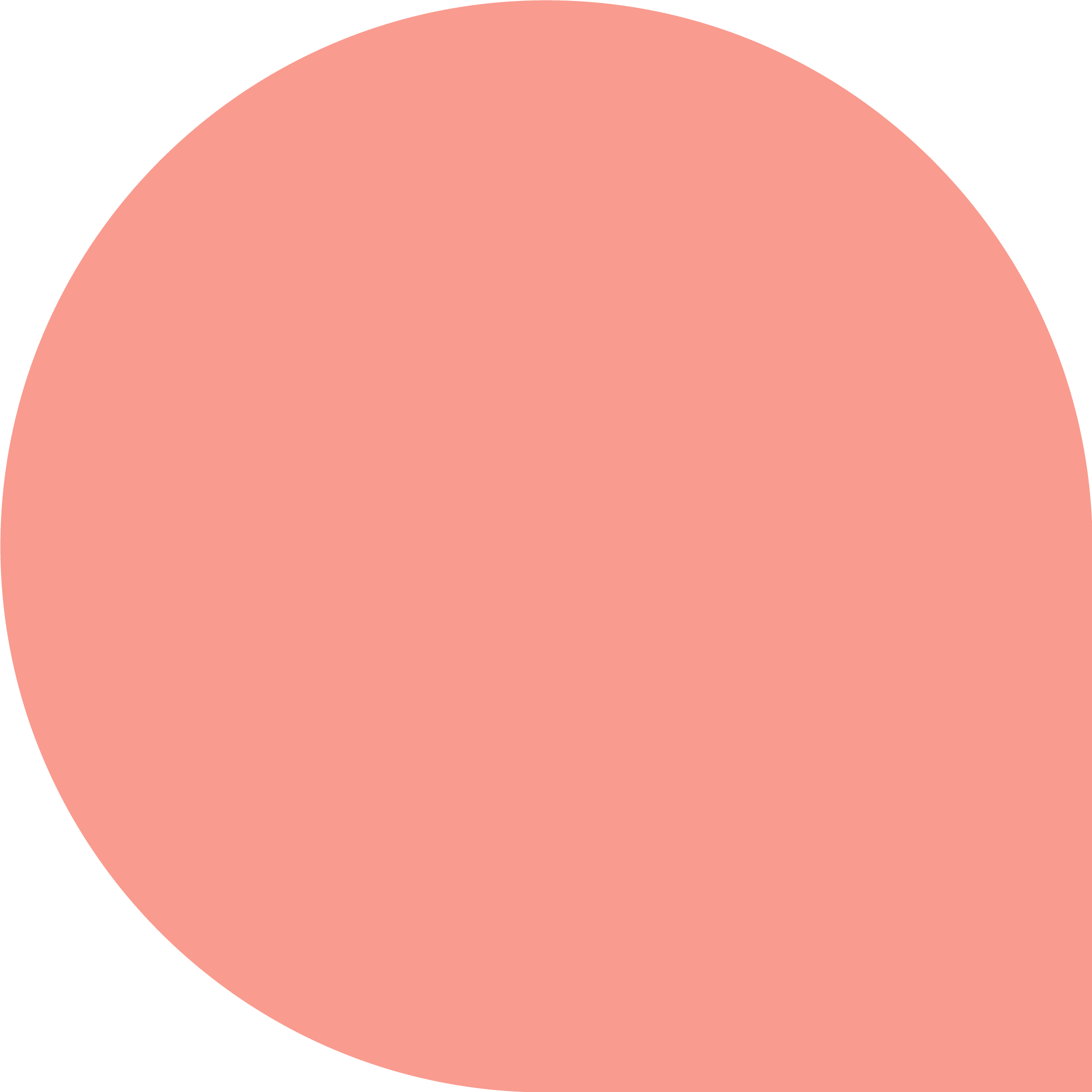 Om Daniel inte gör någon anmälan till Afa Försäkring får han ingen ersättning.
Ersättning från Afa Försäkring, den kollektivavtalade sjukförsäkringen med ca 28 400 kr.
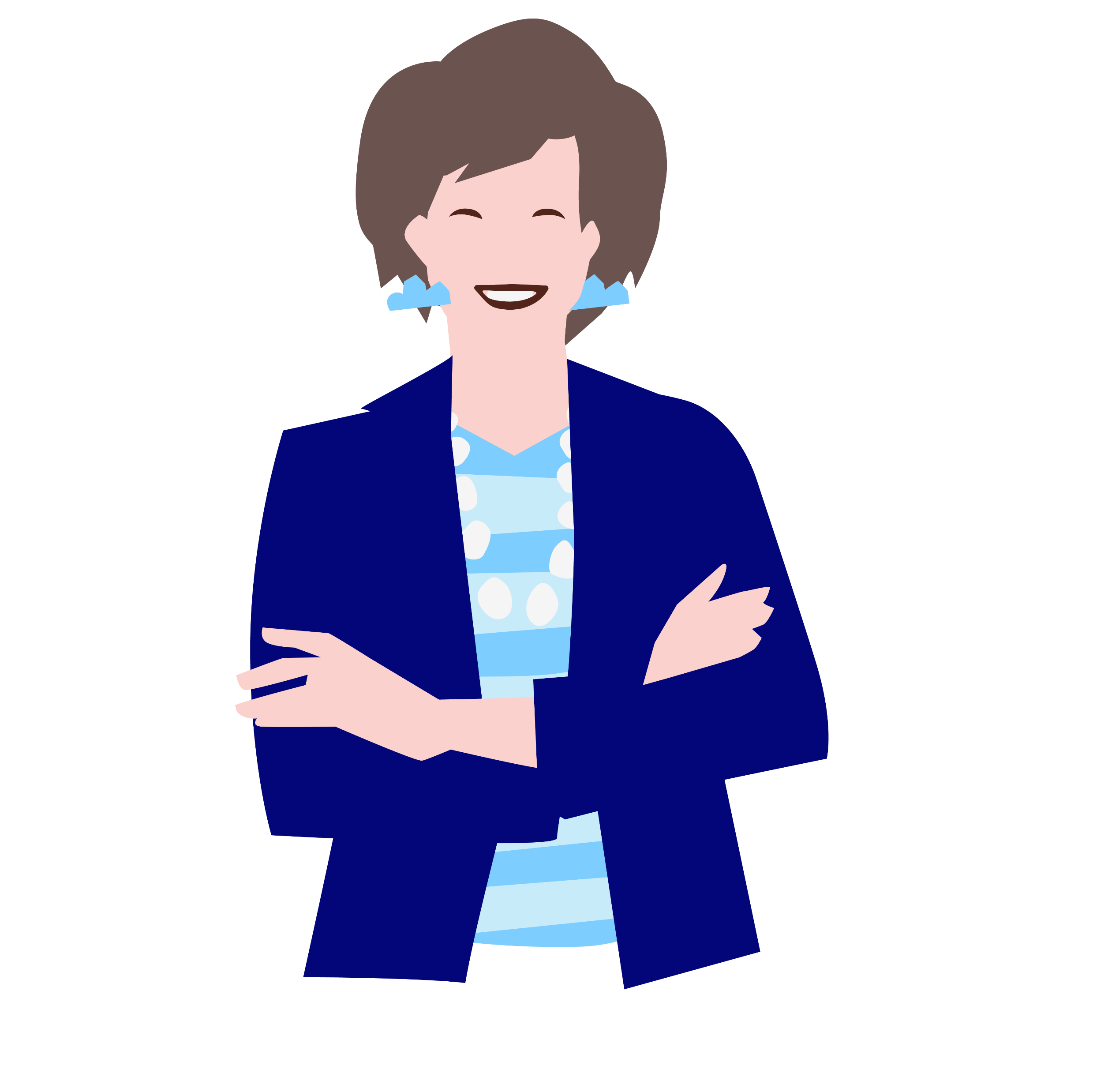 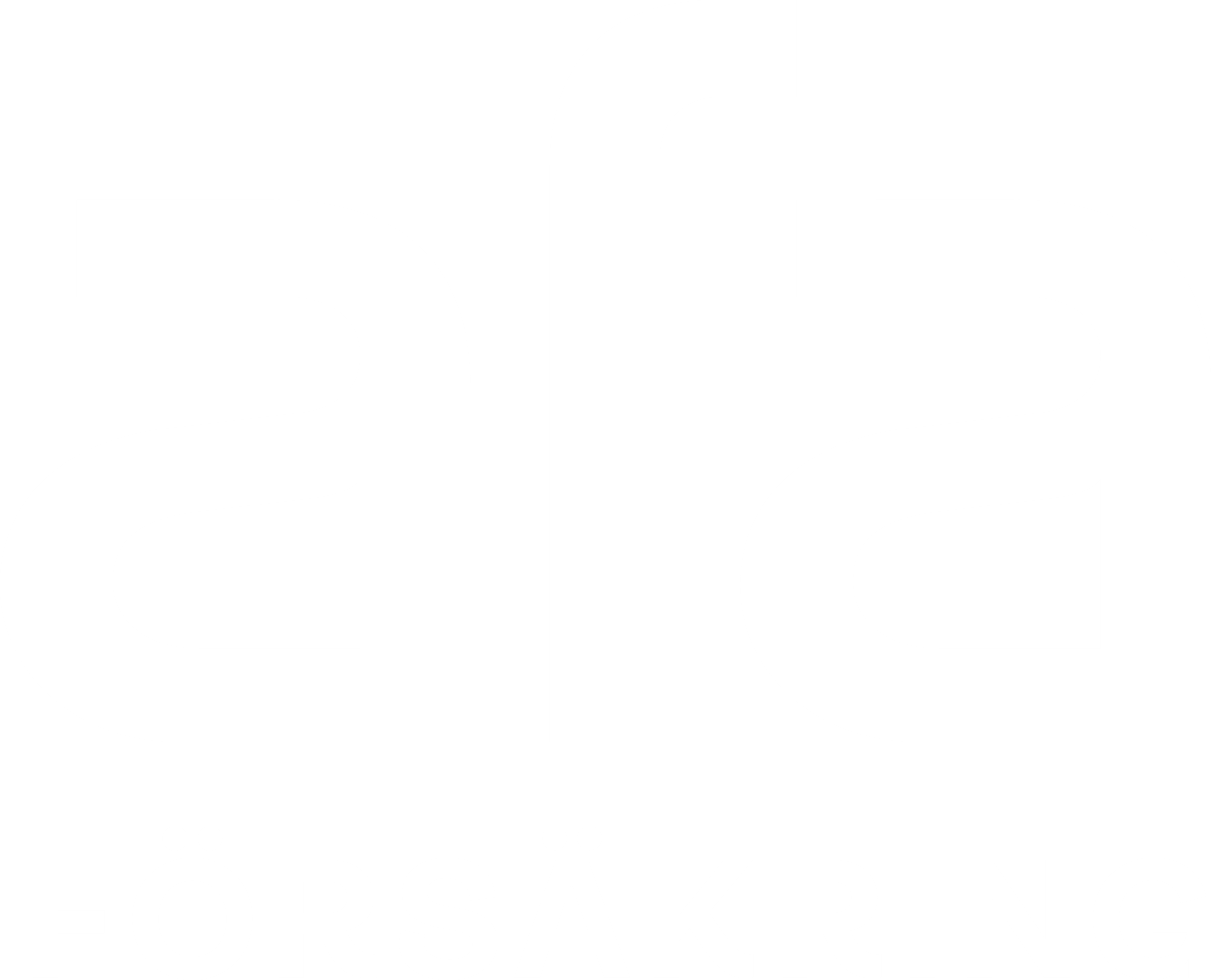 Vem vet mer?
Förnamn EfternamnTelefon: xx-xxx xx xxMejl: förnamn.efternamn@domän.se
Afa Försäkrings kundcenterTelefon: 0771-88 00 99
Gör din anmälan på afaforsakring.se

Ingen ska missa ersättning!
5
6